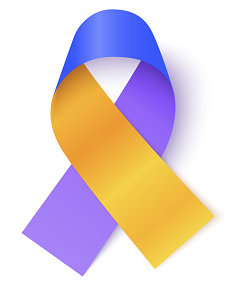 Bladder Cancer Support Group
2nd Semi-Annual Meeting
Guest Speaker: Dr. Jason Greenfield
Men’s Sexual Health Specialist
Suzanne B. Merrill, M.D., F.A.C.S.
Urologic Oncologist
Why a Support Group?
Brings people with similar experience together
Creates a sense of belonging
Reduces feelings of isolation
Can empower individuals—regain back control
Improves coping and adjustment
Enhances understanding of what to expect
Gain practical advice + medical information
Creates a Community:
Together we are Stronger
Outline
Erectile dysfunction: risk factors & treatments
What we can do to preserve function 

Colorado Urology’s Bladder cancer team

Update on novel therapeutics & clinical trials
Non-muscle invasive + Muscle invasive disease

Bladder Cancer Advocacy Network (BCAN)—Walk to End Bladder Cancer
	Denver—April  27, 2024
What is ED?
ED is the consistent inability to sustain an erection sufficient for sexual intercourse
ED can be:
A total inability to achieve an erection

An inconsistent ability to achieve an erection rigid enough for penetration

A tendency to sustain only brief erections
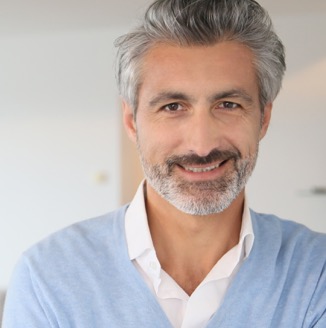 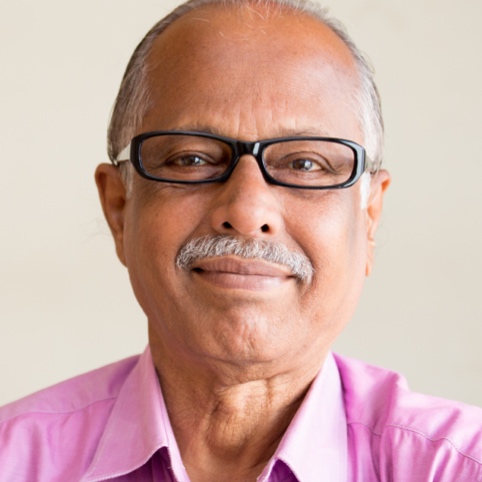 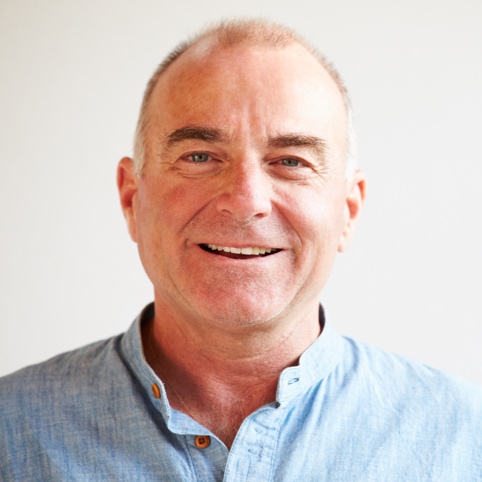 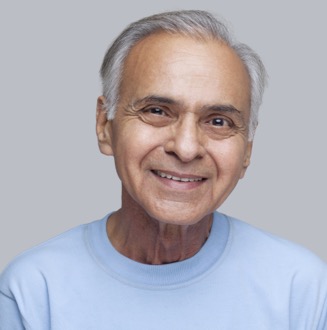 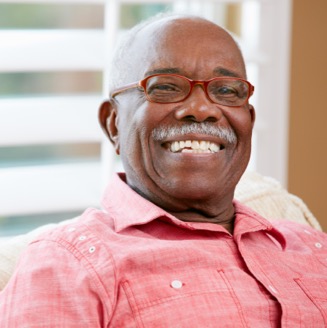 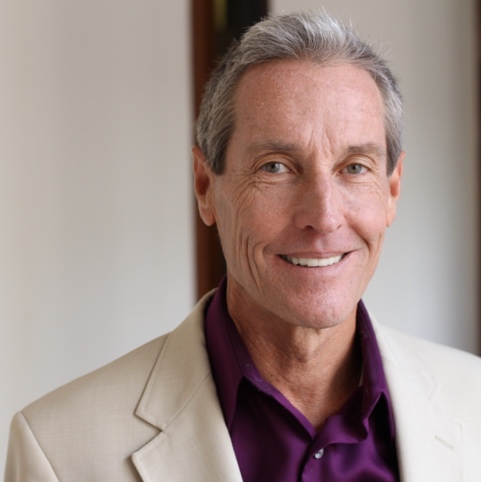 Facts about Erectile Dysfunction (ED)
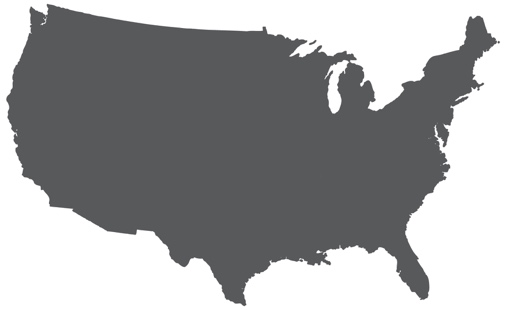 Most men with ED still have the ability to have an orgasm and father a child, but often have difficulty doing these things because they can’t get or sustain an erection
ED is not normal, and is by no means an inevitable consequence of aging
In most cases, ED can be overcome
Approximately 30 million American men suffer from ED
1 in 4 men experience some form of ED
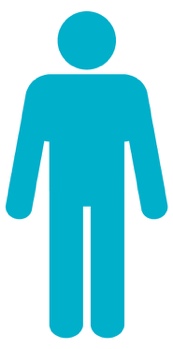 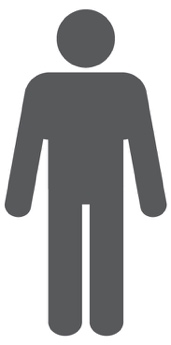 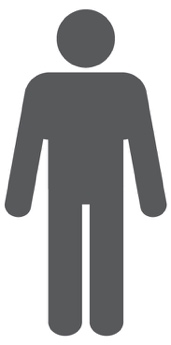 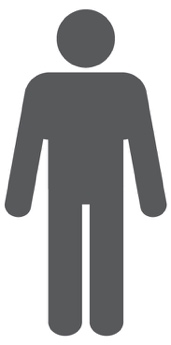 5
[Speaker Notes: ANIMATION:

Click to build first graphic:
 Worldwide, 55 million men suffer from incontinence.29
 5 million men in the United States suffer from incontinence.29
 Prostate Cancer does not create the problem, the treatments do!

Click to build second graphic: 
 Approximately 186,000 men are diagnosed each year with prostate cancer.1
 Of those, more than 155,000 have a prostatectomy2
 About 5-65% of these men will have incontinence3
 In many cases men with incontinence are also likely to have Erectile Dysfunction]
Causes of ED
Research has shown that greater than 80% of men suffering from ED can trace it to a physical problem or disorder
For most men, ED is caused by a physical problem or disorder
Once identified, proper treatment can be recommended to help return them to a satisfying sex life
ED can be caused by physical disorders such as:
Injury (i.e. brain or spinal cord)
Disease (i.e. diabetes or heart disease)
An operation (i.e. prostate gland removal)
Substance use (i.e. tobacco, drugs, alcohol or medications)
ED can be a marker for cardiovascular disease (CVD)
The penis is a vascular organ
Loss of erectile rigidity is the earliest sign of endothelial dysfunction
Endothelial dysfunction is an early marker for cardiovascular disease
Because the arteries to the penis are smaller – the earliest markers for CVD are apparent in the penis
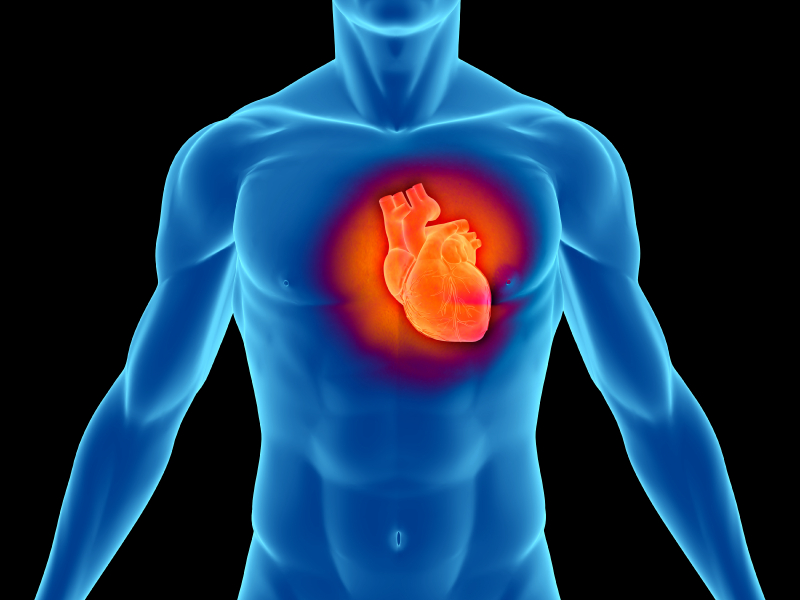 Risk factors for ED
AGING
CHRONIC DISEASES
Hypertension | Diabetes | Depression | Cardiovascular disease
MEDICATIONS
Antihypertensives : Thiazide diuretics | Beta-blockers
LIFESTYLE
Stress | Alcohol abuse | Smoking
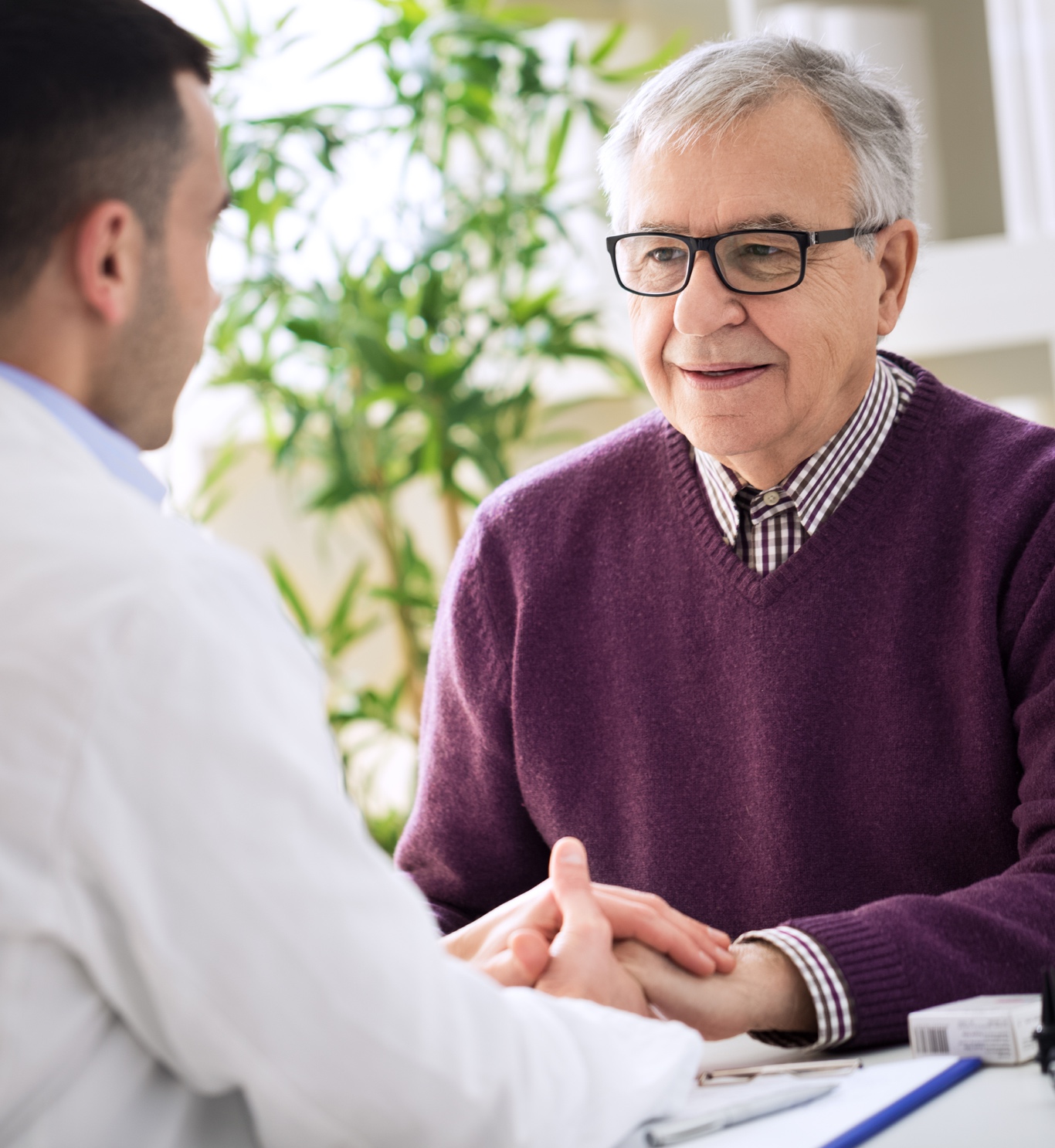 RISK FACTORS FOR ED
Aging
The process of aging increases your risk for ED because of:
Progressive decline in sexual physiologic function
Increased prevalence of chronic diseases
Psychological issues
Relationship and partner issues
Most Frequent Reasons for Office Visits to Primary Care Physicians: Patients Age 45 to 64 
Essential hypertension	
Diabetes
General medical examination
Disorders of lipid metabolism
RISK FACTORS FOR ED
Diabetes and Hypertension
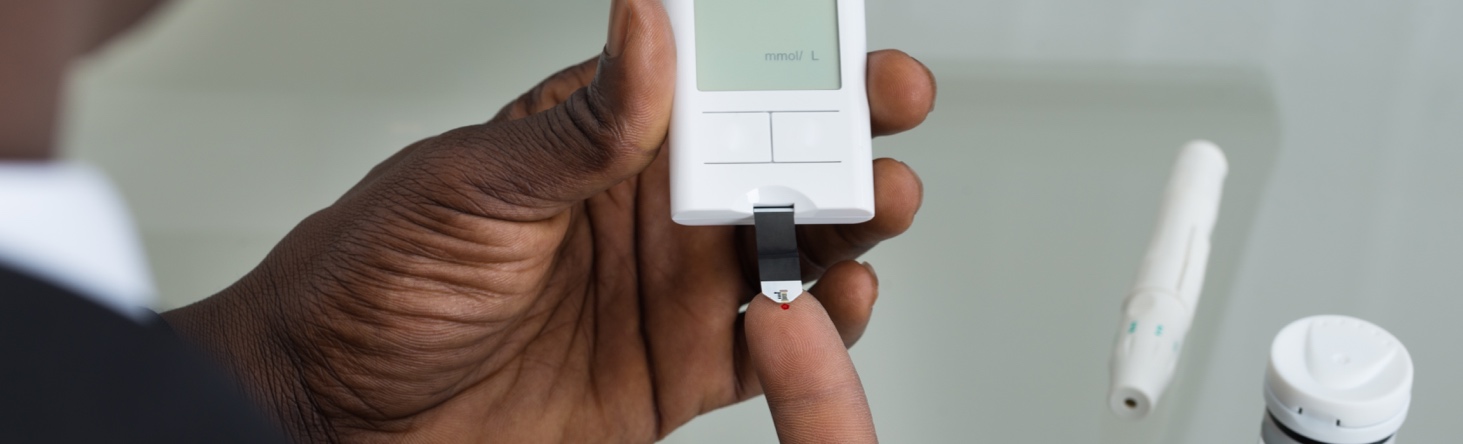 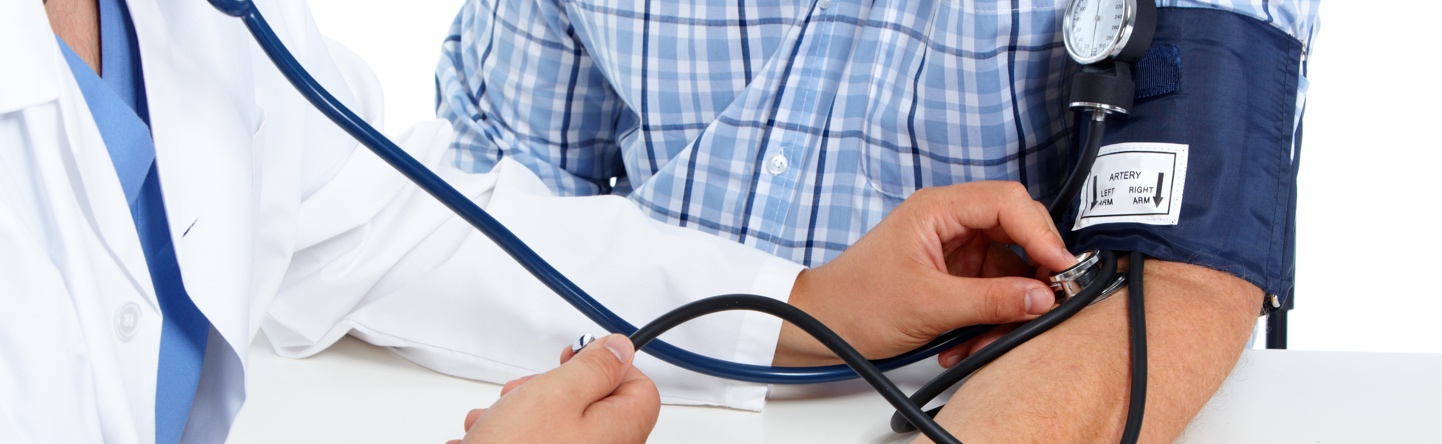 Factors impacting ED in patients with diabetes
Increased age
Increased duration of diabetes
Poor glycemic control (HbA1C)
Complications of diabetes (e.g., neuropathy or vascular disease)
Hypertension
104 hypertensive patients (aged 34-75 years)
68.3% reported ED
45.2% reported severe ED
In this study, ED prevalence correlated to underlying vascular disease
RISK FACTORS FOR ED
Chronic Disease
RISK FACTORS FOR ED
Prostate/Bladder Cancer
Prostate and Bladder Cancer itself will not cause ED but treatment options may affect your erections by impacting nerves or blood flow

Prostate Cancer treatment options correlated to ED:

Radical (cysto)prostatectomy 
During the process the nerve bundles may be damaged

Radiation therapy
Over time, the radiation therapy may damage blood vessels to the penis, preventing blood flow
12
RISK FACTORS FOR ED
Smoking and Medications
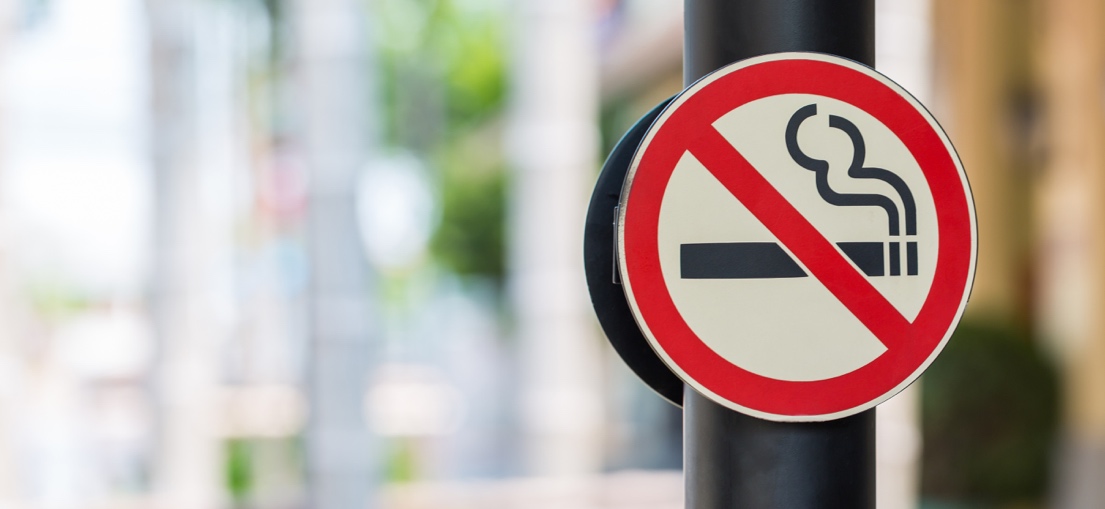 Smoking
Smoking increases risk of moderate-to-complete ED 2-fold
Association between smoking and ED is likely due to impairment of endothelium-dependent smooth muscle relaxation
Lower prevalence of ED in former smokers compared with current smokers

Medications
Thiazide diuretics
Beta-blockers
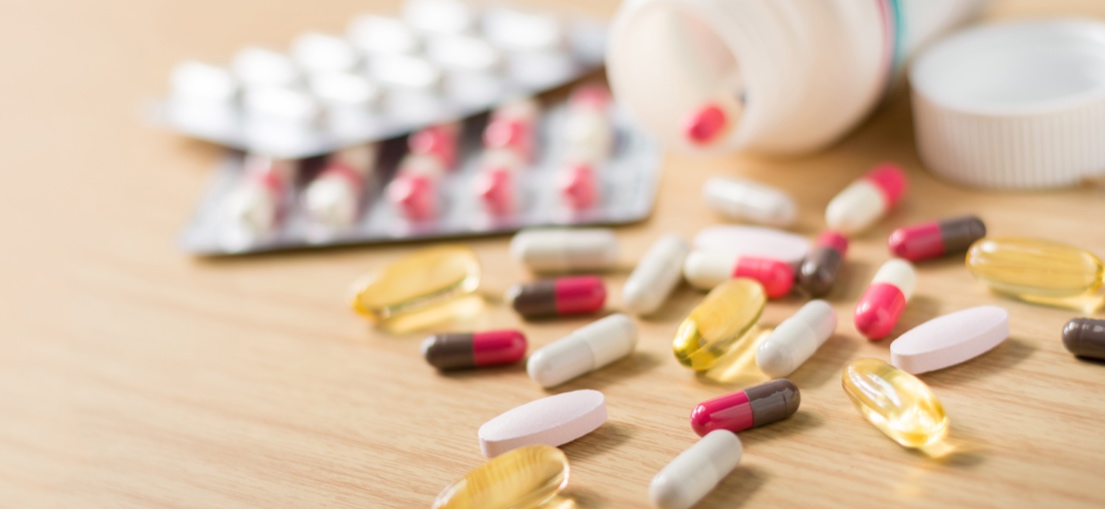 How does an erection occur?
An erection is an involuntary reaction in response to sexual stimulation and excitement
Sexual stimulation and excitement cause the brain, nerves, the heart, blood vessels and hormones to work together to produce a rapid increase in the amount of blood flowing to the penis
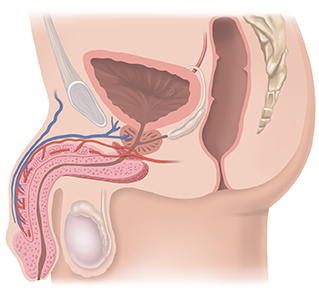 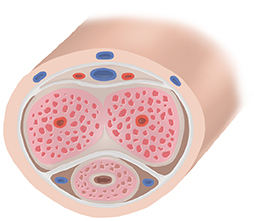 14
How does an erection occur?
The blood becomes trapped and held in the two spongy chambers in the shaft of the penis
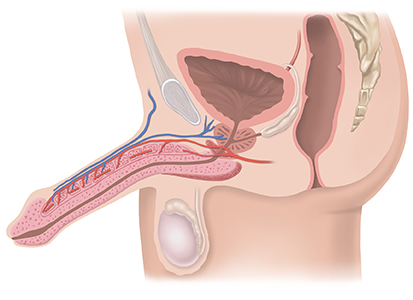 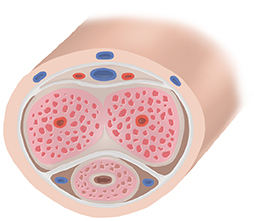 How does an erection occur?
As the chambers rapidly fill with blood, they expand, and the penis becomes firm and elongated. The result is an erection
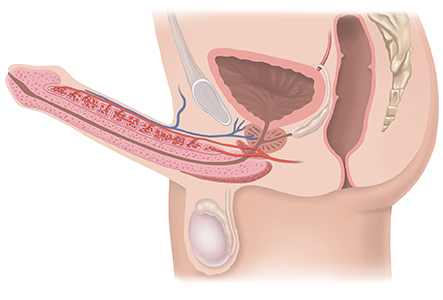 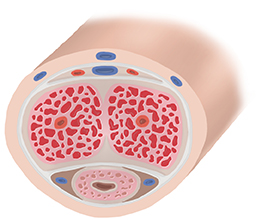 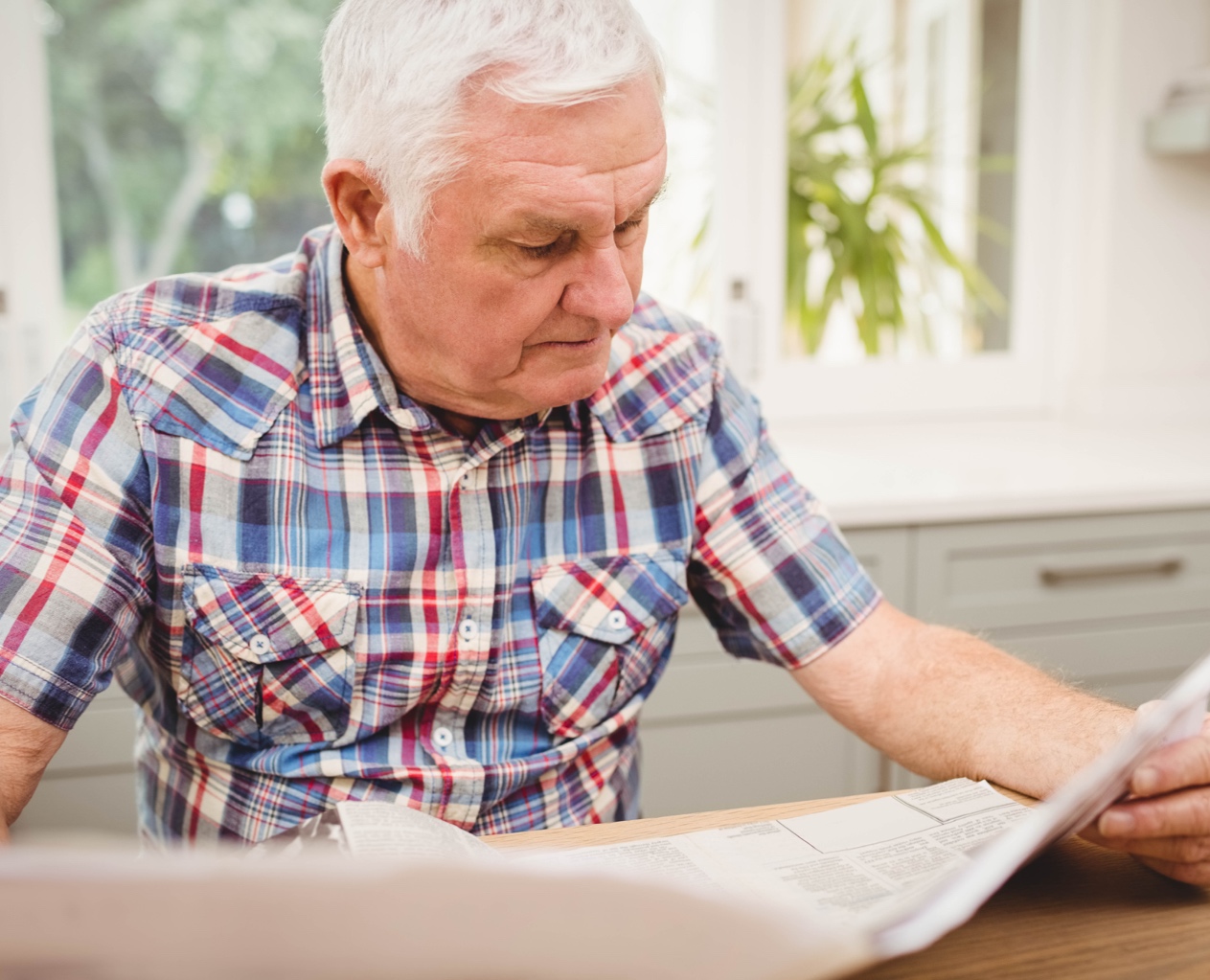 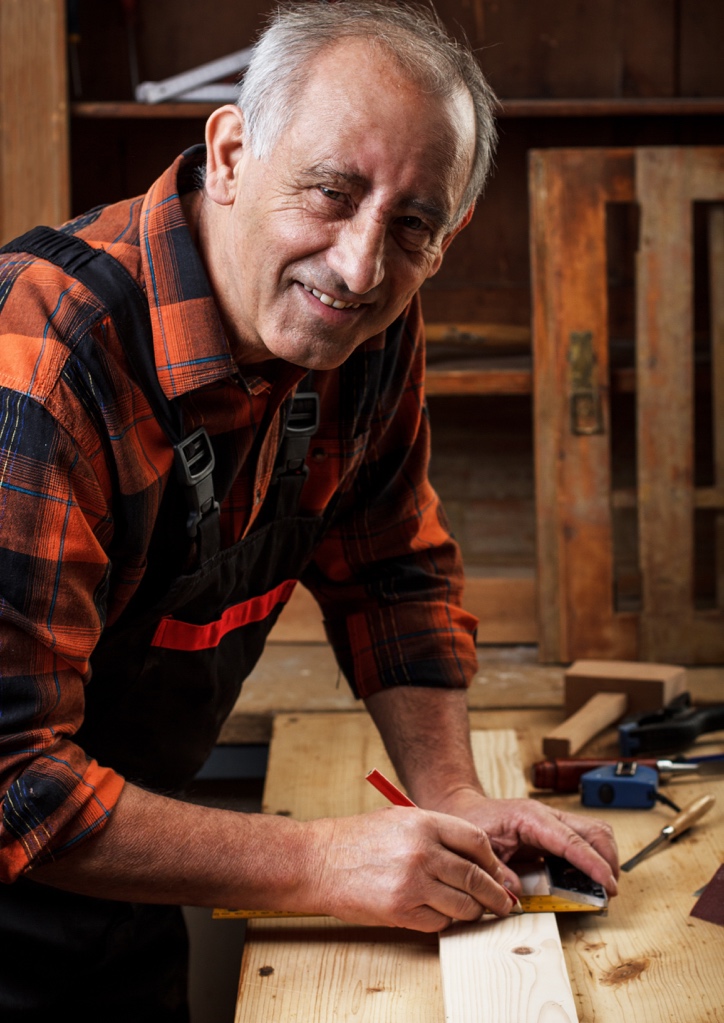 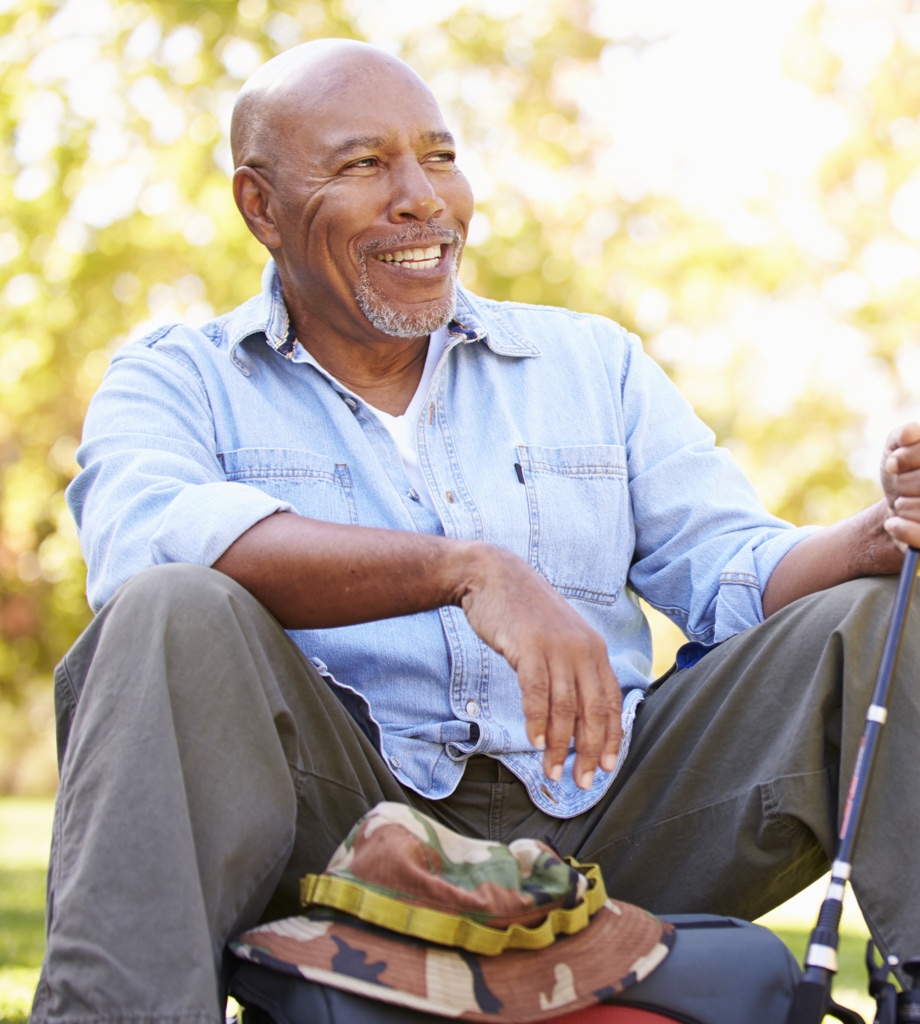 Treatment Options for ED
17
Oral Drug Therapy
Drug therapy includes prescription medication (PDE5 inhibitor):
Viagra® (sildenafil citrate)
Cialis® (tadalafil)
Levitra® (vardenafil hydrochloride)

These pills may help achieve erections in response to sexual stimulation:
Do not provide automatic erections like injection drugs
Not effective in approximately 30% of cases
Must take at least ½ hour to one hour before anticipated sexual activity

Potential side effects:
Headaches
Facial blushing
Upset stomach
Mild and temporary visual effects
Back pain/muscle aches
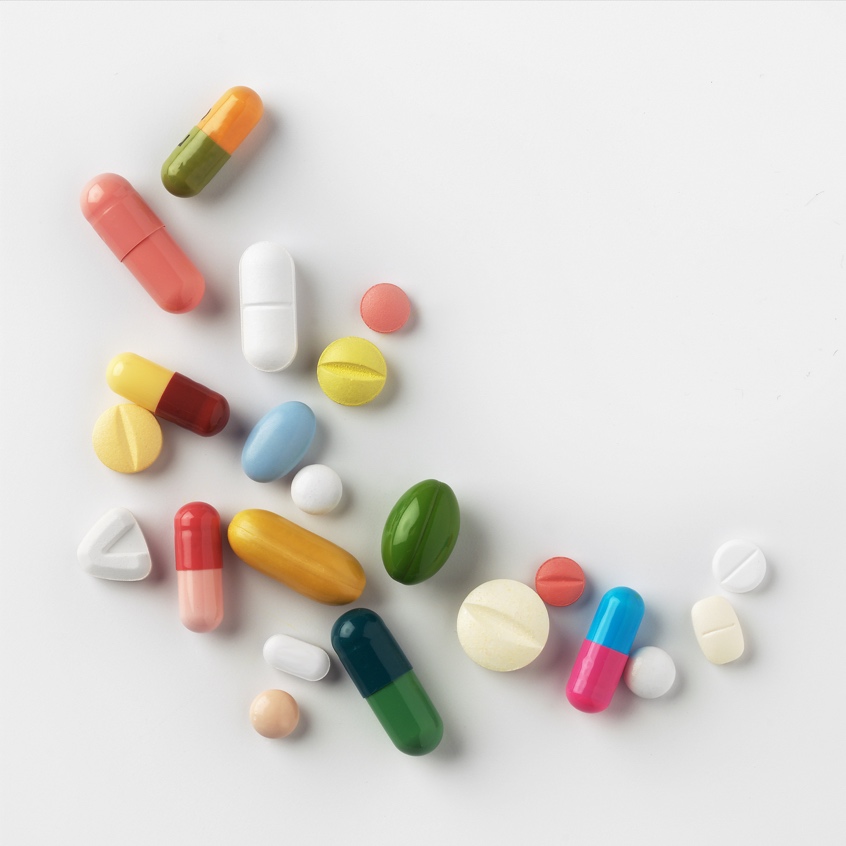 18
Penile Injection Therapy
ADVANTAGES
DISADVANTAGES
Onset of erection within 5-20 minutes
Risk of erection lasting 4 hours or more (priapism)
Possible bleeding at injection site
Possible pain at injection site
Requires training
Bruising, prolonged erection
Can cause Peyronie’s disease (curvature of penis) 
Poor long-term tolerability
Fear of sticking needle in penis
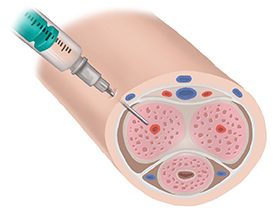 Vacuum Erection Devices
ADVANTAGES
DISADVANTAGES
On-demand use
Non-invasive
Safe and effective
Drug free
Cost effective
Therapeutic benefits
Training available
Erection is not warm to the touch
Learning curve
Inconsistent ejaculation
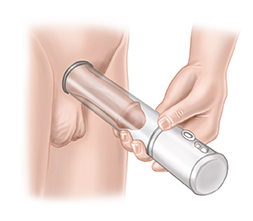 Insertable drugs
Urethral Suppository
Why choose a Transurethral System
An applicator containing a small pellet (suppository) is inserted in the urethra and the pellet is released.
Pellet dissolves and increases blood flow creating an erection.
Lack of response to oral therapy
Contraindications to specific oral drugs
Adverse reactions/intolerance to oral drugs
DISADVANTAGES
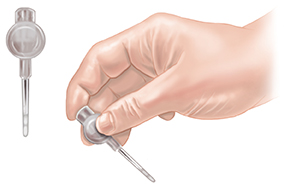 Side effects like pain, burning, groin pain
Malleable Penile Prosthesis Implant
ADVANTAGES
Easy for you or your partner to activate
Good option for men with limited dexterity
Totally concealed in body
Least expensive prosthesis
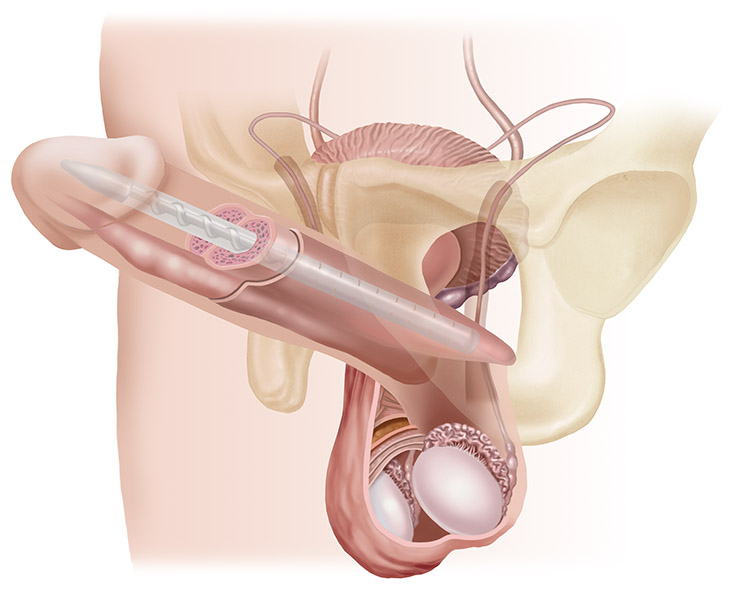 DISADVANTAGES
Stays firm when not in erect position
Inflatable Penile Prosthesis
ADVANTAGES
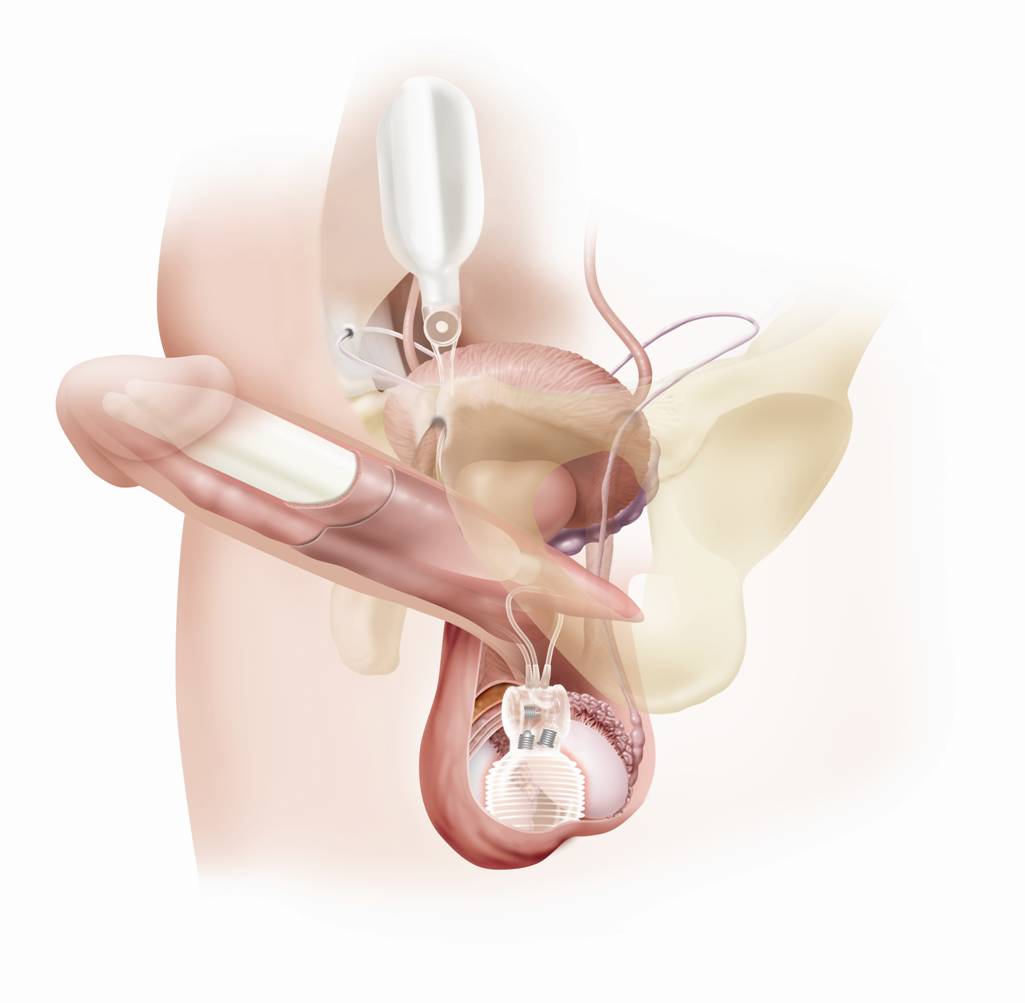 Easy to use
One-step deflation
Totally concealed in body
Natural flaccidity compared to non-inflatable implants
Acts and feels more like a natural erection
Expands girth of the penis
Feels softer and more flaccid when deflated
Risks of Penile Prosthesis
Implantation of both a malleable and inflatable penile prosthesis requires surgery. Every surgical treatment has potential risks, including penile implants:
Infection
May make latent natural erections, as well as other treatment options impossible
Erosion (wearing away of the tissue next to the implant)
Migration (unwanted movement of the device within the body)
Chronic pain
Device malfunction
Restorative/Regenerative Therapies
Examples:
Stem cell injection
PRP injection
LiSWT
Other shockwave
None are FDA approved
Data is limited, mostly shows safety rather than efficacy
Data especially limited in patients with neurogenic causes (such as nerve injury from surgery)
Interested in an Appointment?Dr. Greenfield
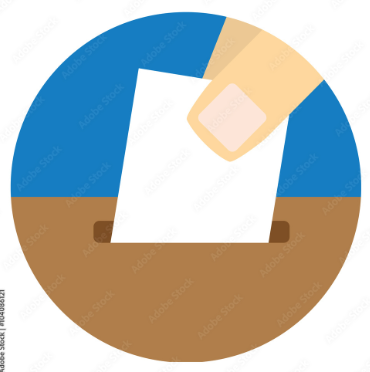 We will contact you!
Name + DOB
Colorado Urology’s Bladder Cancer Team
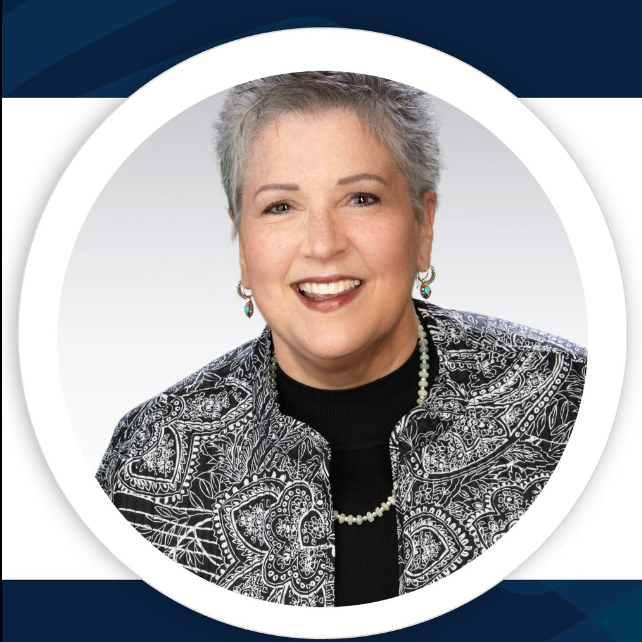 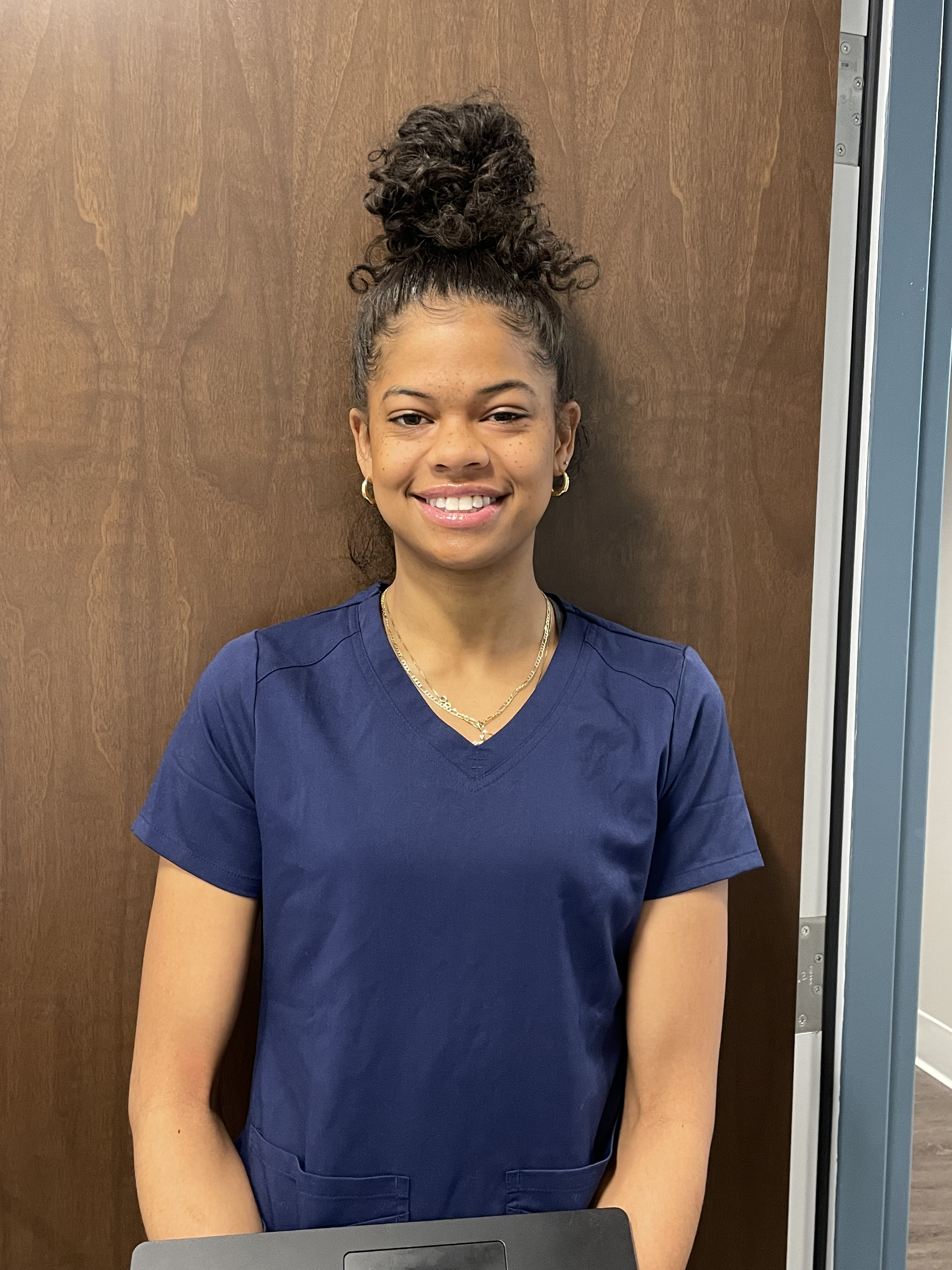 Lauren Sheffield, PA
Suzanne Perez, RN
Nurse Navigator
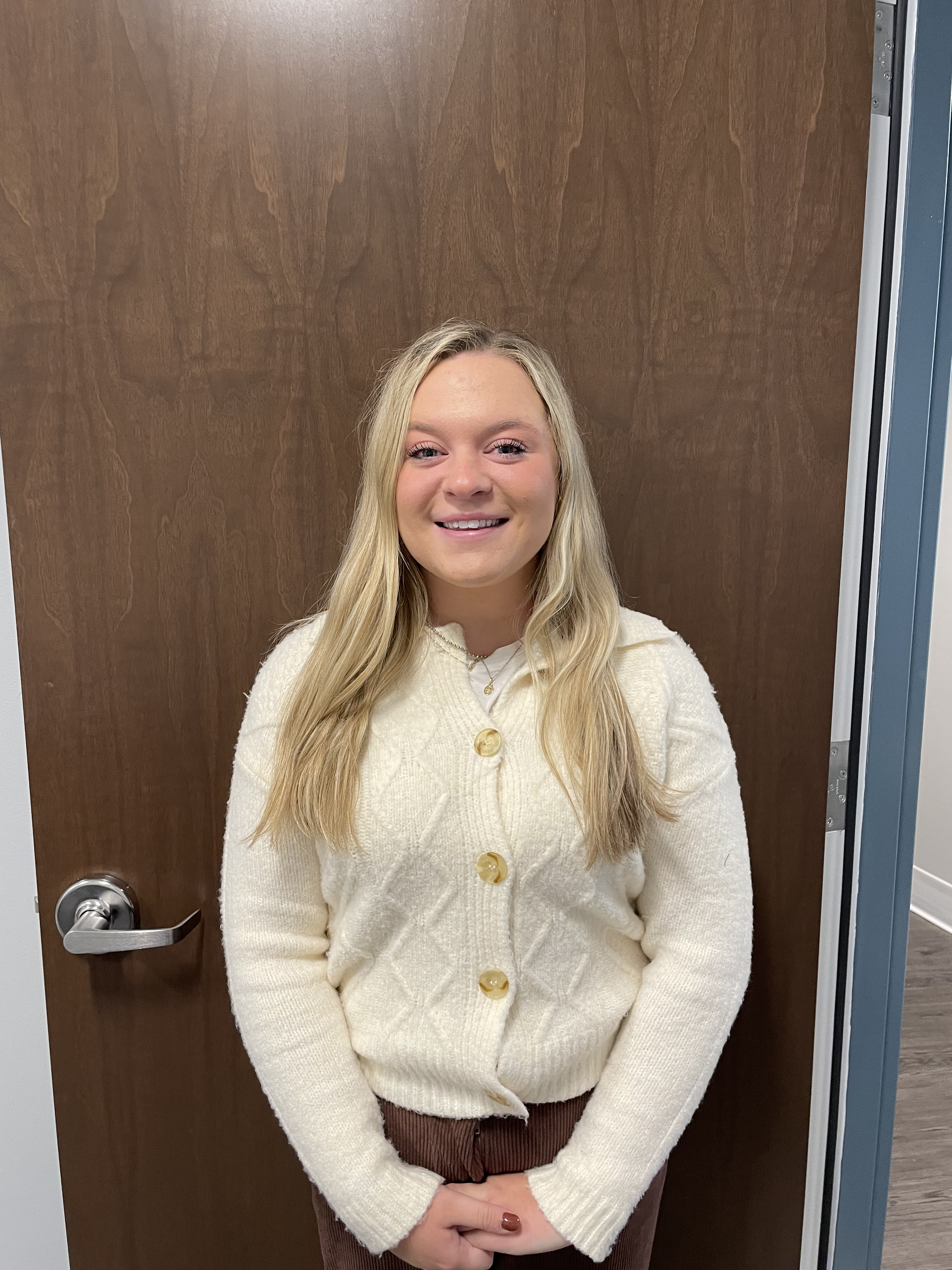 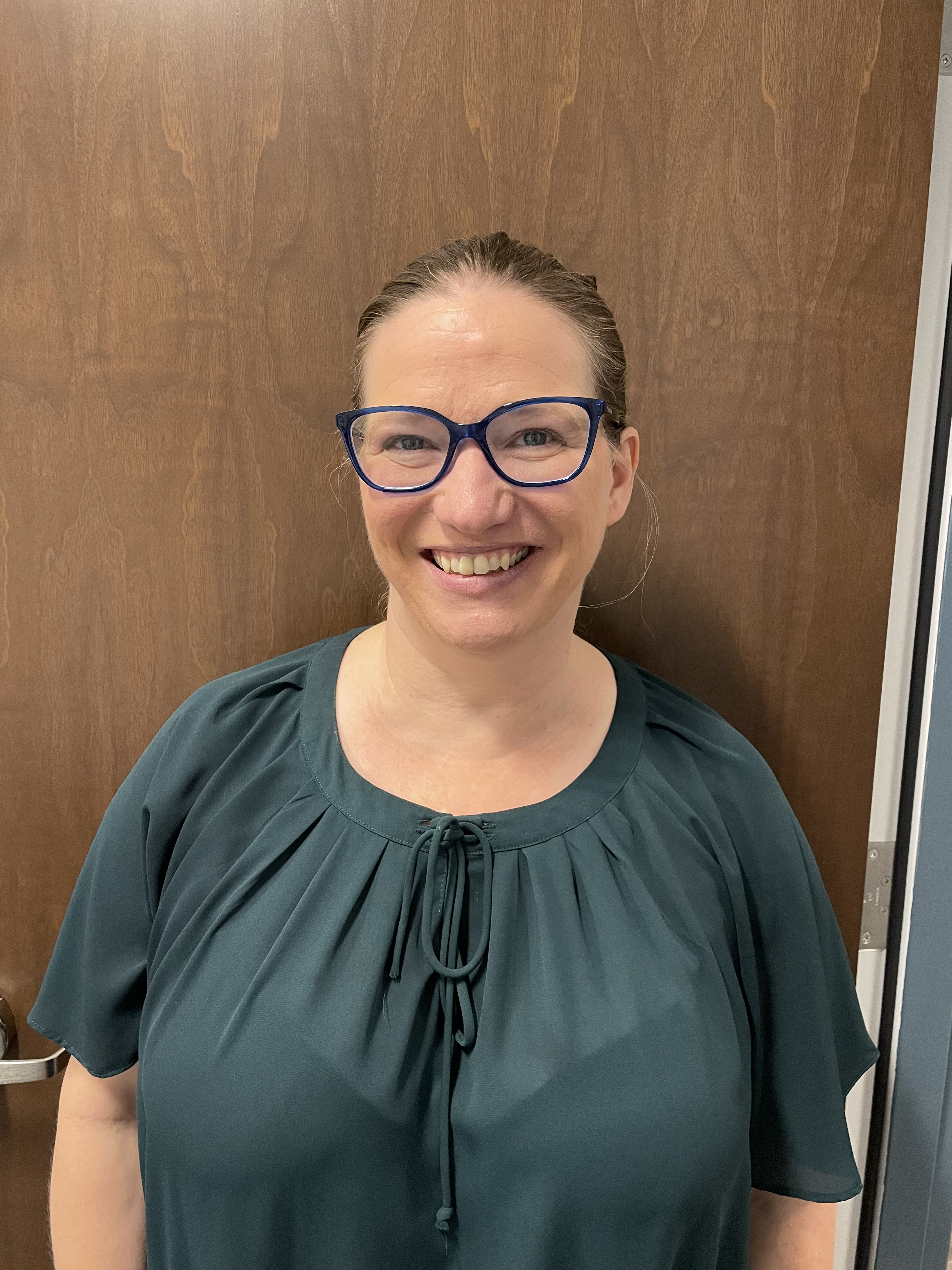 Juliana White, MA
Madison Mousaw
Appointment Scheduling
Dawn Hempel
Surgery Scheduling
New FDA Approved Therapeutics & Diagnostics
Non-Muscle Invasive & Muscle Invasive Bladder Cancer
Traditional Agents     Treatment of Superficial Bladder Cancer
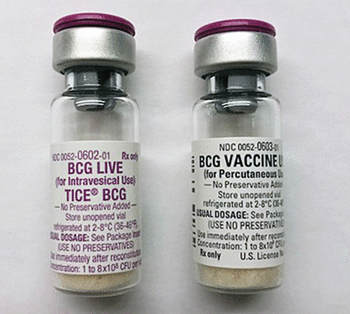 Intravesical Agents—mainstay of therapy
Bacillus Calmette-Guerin (BCG)
Supply shortage continuing but lessening
CR up to 80%, but not durable
Gemcitabine
Gemcitabine/Docetaxel
46% RFS at 2 years
Mitomycin
BCG Unresponsive disease
Occurs in 50% of high risk patients
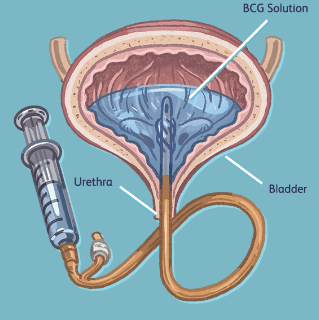 New FDA ApprovedTreatment of BCG Unresponsive NMBIC
Nadofaragene firadenovec (Adstiladrin)—adenovirus vector gene based therapy (IF2b)-not widely available
53% CR at 3 months—durability ~10 months
Intravesical--given every 3 months x 4 years
N-803 (Anktiva) +BCG –IL 15 superagonist-not on market
55% CR at 3 months—durability ~27 months
Intravesical--given like BCG (1x week/6 weeks)
Pembrolizumab—PD-1 inhibitor
41% CR at 3 months—durability ~24 months
IV therapy--every 3-6 weeks x 2 years
New FDA ApprovedTreatment of Persistent Invasive Disease After Surgery
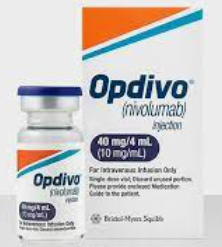 For patients after cystectomy with:
pT2 or worse disease (with neoadjuvant chemo)
OR
pT3 or worse disease (without neoadjuvant chemo) 

Nivolumab (Opdivo)—PD-1 inhibitor
30% risk reduction of BC recurrence/death (HZ 0.7, 95% CI 0.57-0.86)
IV therapy--every 2-4 weeks x 1 year
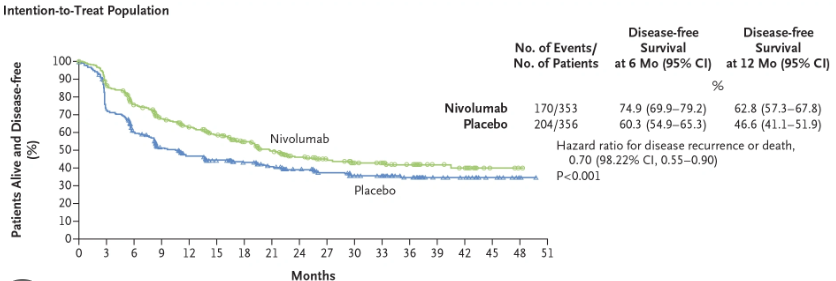 New Standard of CareLocally advanced & Metastatic Urothelial CancerCisplatin-ineligible
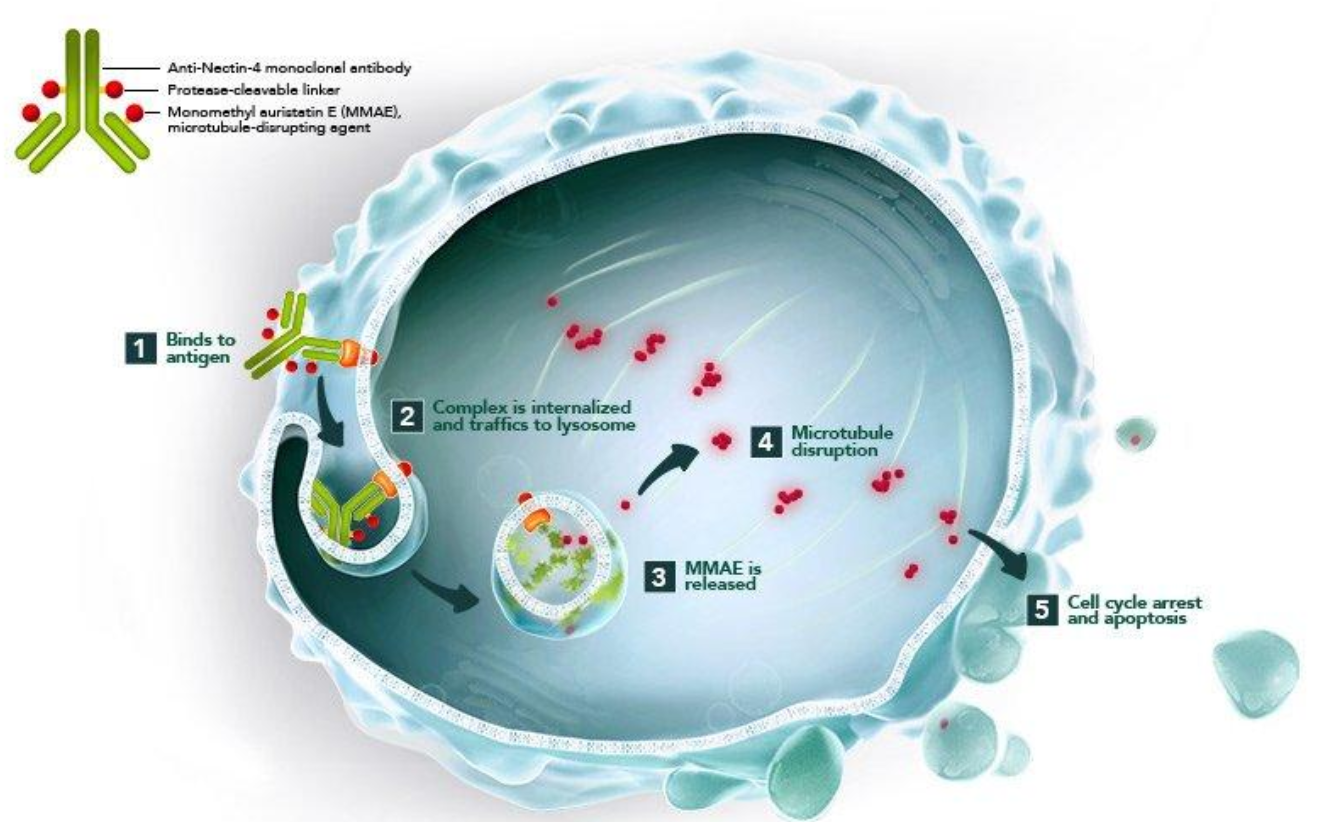 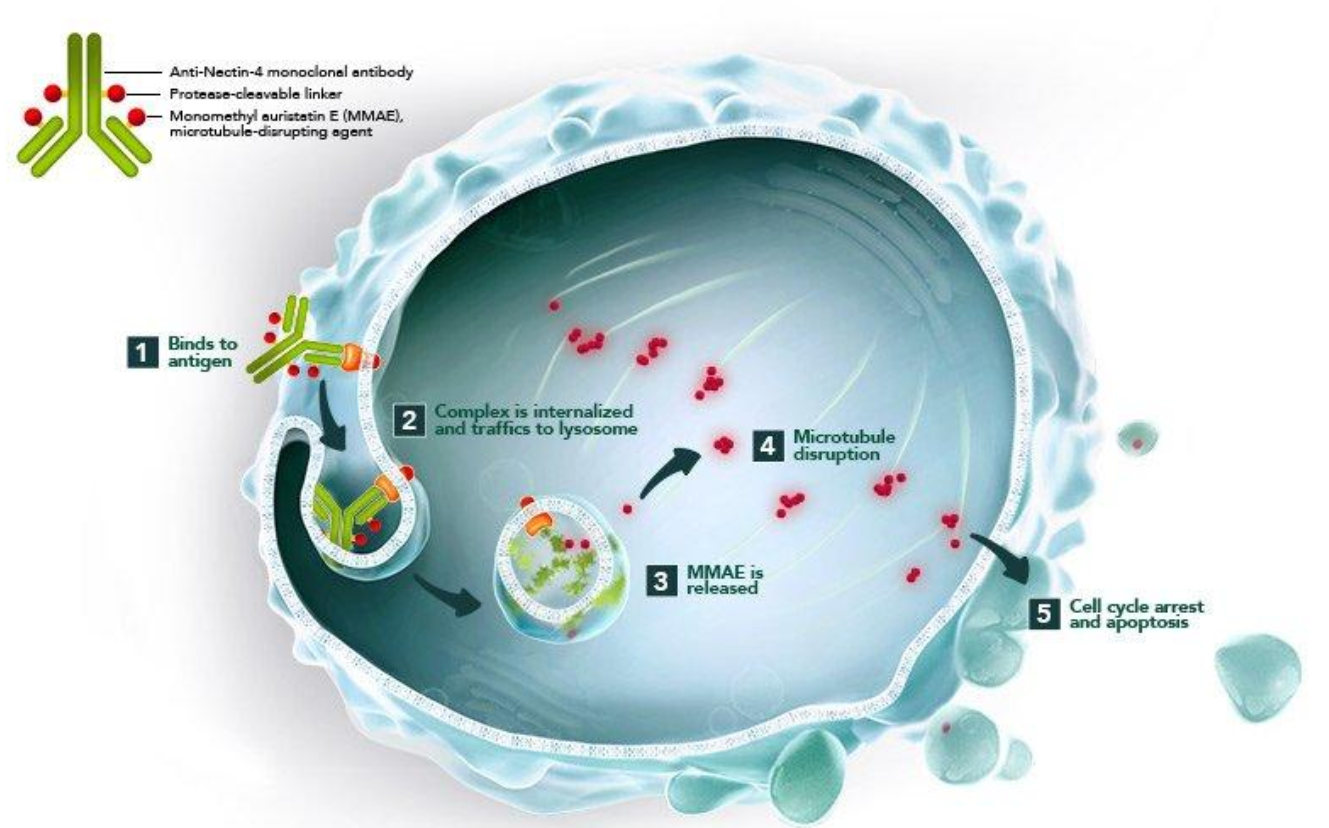 Traditional regimen: Chemotherapy 6 cycles
-Cisplatin + Gemcitabine vs. ddMVAC
-8,000—9,000 U.S. patients who cannot receive cisplatin therapy

Enfortumab vedotin + Pembrolizumab
Antibody-drug conjugate delivers a precise payload to cancer cells
Binds to nectin-4 protein on cancer cells 
Selectively delivers monomethyl auristatin E, killing cancer cells only and sparing normal body cells
12% complete response and 68% partial response rate
New Frontier: Clinical Trials
Critical component when standard of care treatments are not viable
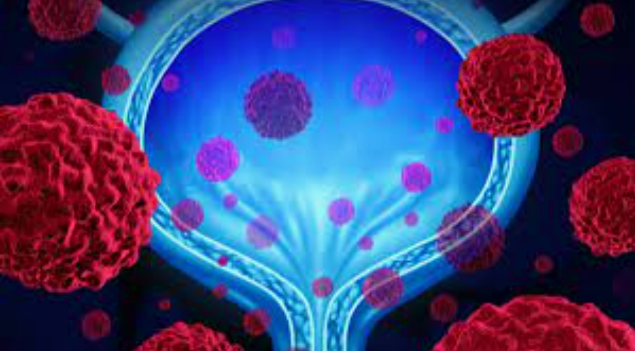 Non-Muscle Invasive Bladder Cancer
SunRISe 1 –BCG unresponsive high risk CIS +/- pTa disease
TAR-200 (intravesical slow release Gemcitabine) + Cetrelimab

SunRISe 3 –BCG naïve high risk disease
TAR-200/Cetrelimab vs. TAR-200 alone vs. BCG alone

Keynote 676 –BCG naïve or persistent disease
BCG +/- Pembrolizumab
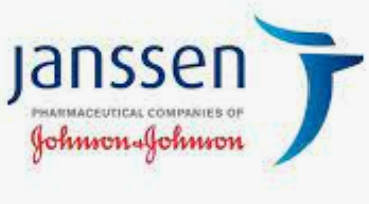 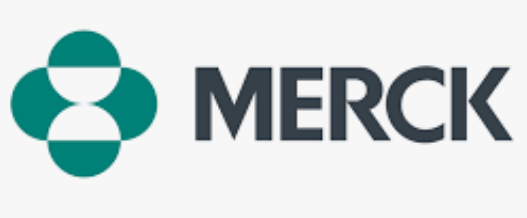 [Speaker Notes: Certainly an important element for a comprehensive bladder cancer program is ensuring our patients have access to clinical trials.  Clinical trials are a critical….]
Interim Trial Results – TAR 200
SunRISe 1 –BCG unresponsive high risk CIS +/- pTa disease
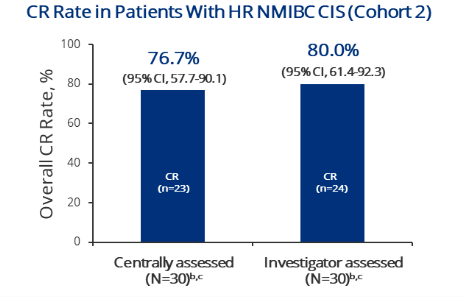 Complete response rate = 77%
SunRISe 1 – new cohort: BCG unresponsive high risk pTa disease only
--TAR 200 only (no cetrelimab)
New Frontier: Clinical Trials
Non-Muscle Invasive Bladder Cancer
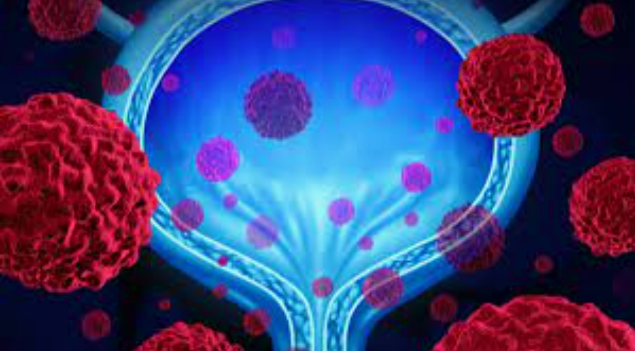 SunRISe 1 –BCG unresponsive high risk pTa disease
TAR-200 (intravesical slow release Gemcitabine) only

SunRISe 3 –BCG naïve high risk disease
TAR-200/Cetrelimab vs. TAR-200 alone vs. BCG alone

Keynote 676 –BCG persistent disease
BCG +/- Pembrolizumab

PATAPSCO --BCG naïve high risk disease
BCG + Durvalumab
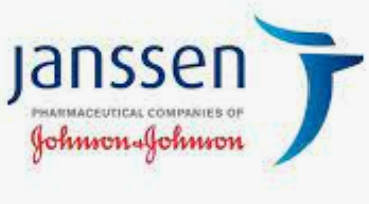 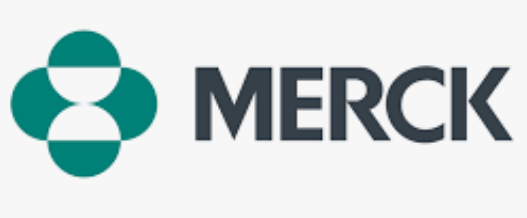 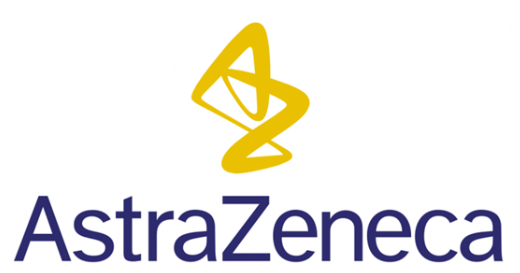 [Speaker Notes: Certainly an important element for a comprehensive bladder cancer program is ensuring our patients have access to clinical trials.  Clinical trials are a critical….]
On the Horizon: Clinical Trials
Non-Muscle Invasive Bladder Cancer
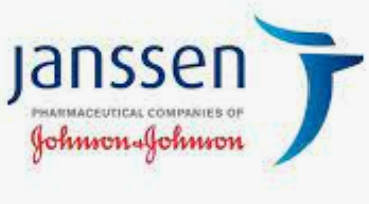 MoonRISe—TAR 210

FGFR alterations in 50-80% of NMIBC

Ertafitinib = oral selective pan-FGFR tyrosine kinase inhibitor approved for metastatic bladder cancer

Ertafitnib has activity in HR and IR NMIBC
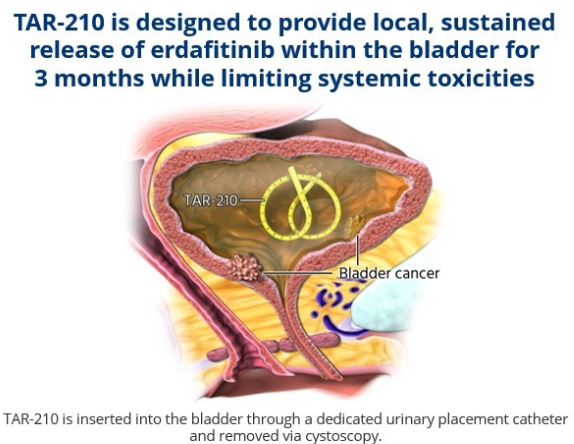 [Speaker Notes: Certainly an important element for a comprehensive bladder cancer program is ensuring our patients have access to clinical trials.  Clinical trials are a critical….]
New Frontier: Clinical Trials
Critical component when standard of care treatments are not viable
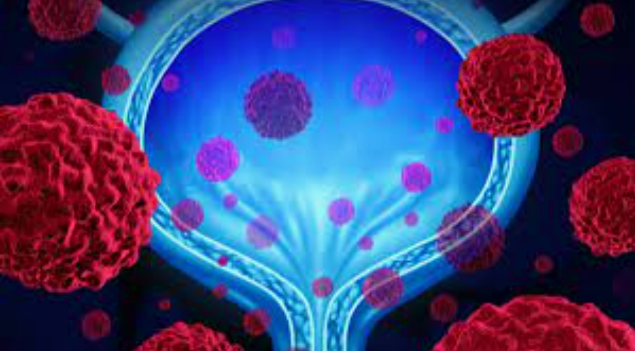 Muscle Invasive Bladder Cancer
SunRISe 2 –unfit or unwilling for cystectomy
TAR-200 + Cetrelimab vs. Chemotherapy/Radiation

SunRISe 4 –ineligible for Cisplatin based chemotherapy
Cetrelimab +/- TAR-200 prior to cystectomy
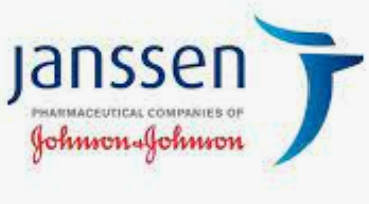 [Speaker Notes: Certainly an important element for a comprehensive bladder cancer program is ensuring our patients have access to clinical trials.  Clinical trials are a critical….]
First Bladder Cancer Walk in DenverNo one walks alone
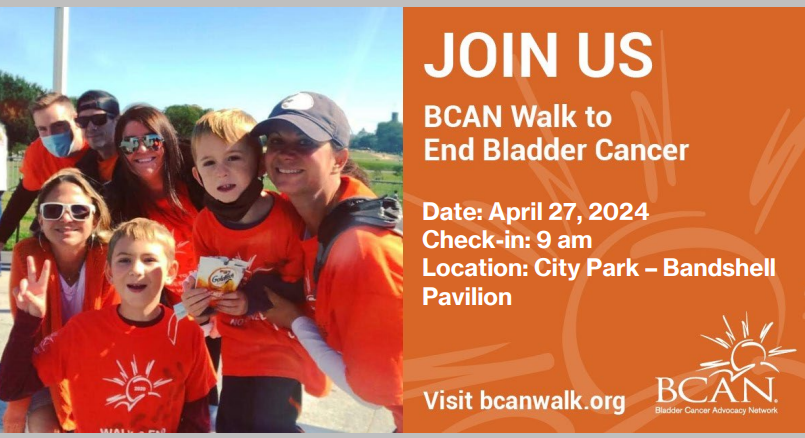 Register as an individual. Or create a team! www.bcanwalk.org
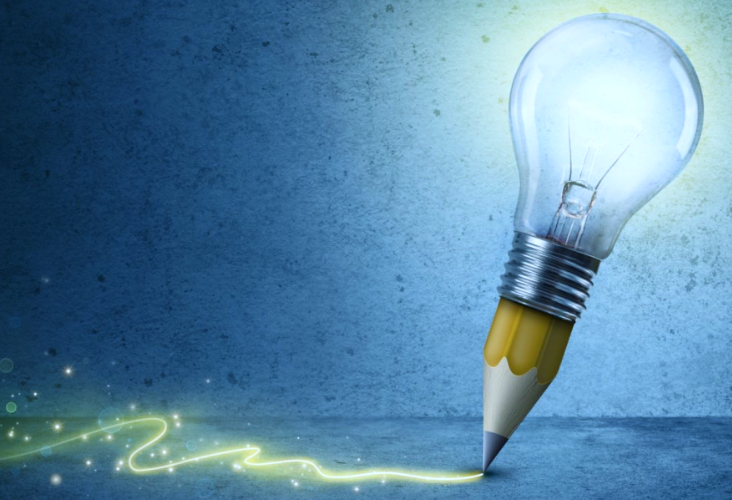 Bladder Cancer Support GroupColorado Urology
Semi-annual meetings (May/November)
Next meeting May 2024

Meeting topics
What do you want to learn about?
Upcoming clinical trials and therapeutics
Ostomy tips/tricks
Pelvic floor physical therapy
Ways to mitigate side effects of intravesical therapy
Novel treatments for metastatic bladder cancer
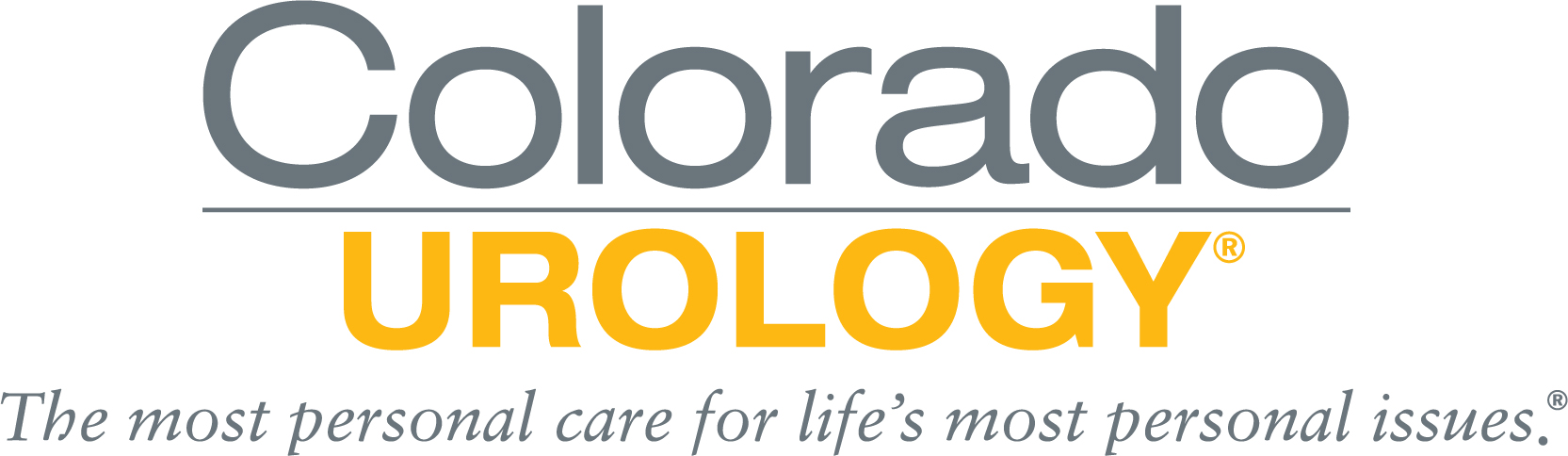 www.coloradouro.com
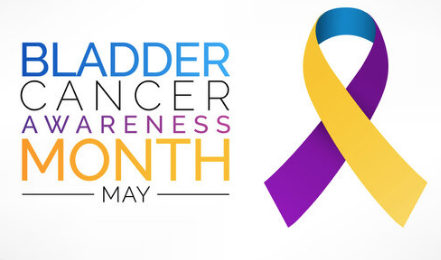 Thank you!
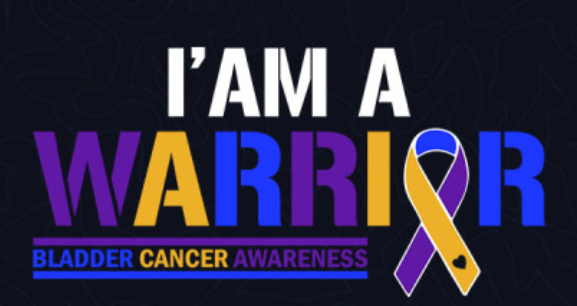